Right of the Month
UNCRC Article 42- Everyone should know about their rights
What are rights?
Rights are rules about what people are allowed to do or to have.
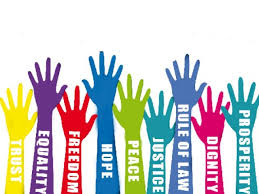 [Speaker Notes: Basic entitlements that all humans have]
Who has rights?
Everyone in the world has rights. 

Children and young people need extra protection and have special rights.
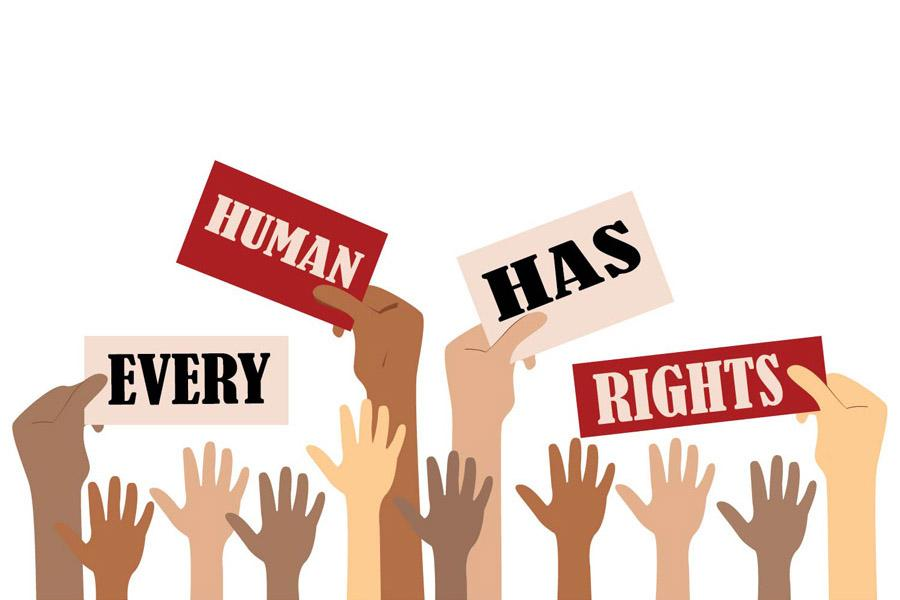 Why are children’s rights important?
Rights help children to:

grow up safely
be happy
be the best that they can be.
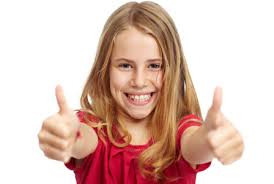 What is the UNCRC?
United Nations Convention on the Rights of the Child

It is an important agreement by countries which have promised to protect children’s rights.
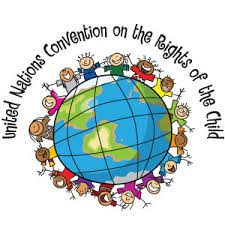 [Speaker Notes: The UNCRC explains how adults and governments must work together to make sure all children can enjoy all their rights. 
 life. The UNCRC is a promise to look after the rights of everyone under the age of 18. Most countries in the world have agreed to do this.]
Understanding Rights
Rights are universal- they are for everyone


We are born with our rights


Rights cannot be taken away
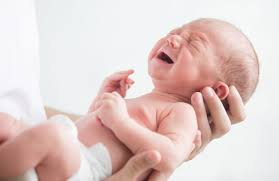 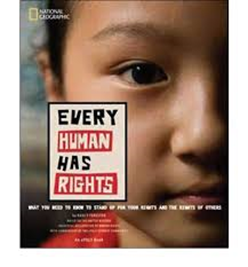 Understanding Rights
You don’t have to earn your rights


All rights are important
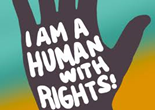 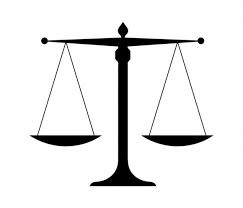 Duty Bearers
A Duty Bearer is responsible for making sure that children learn about their rights and enjoy their rights.

Every adult is a Duty Bearer.
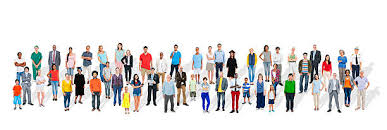